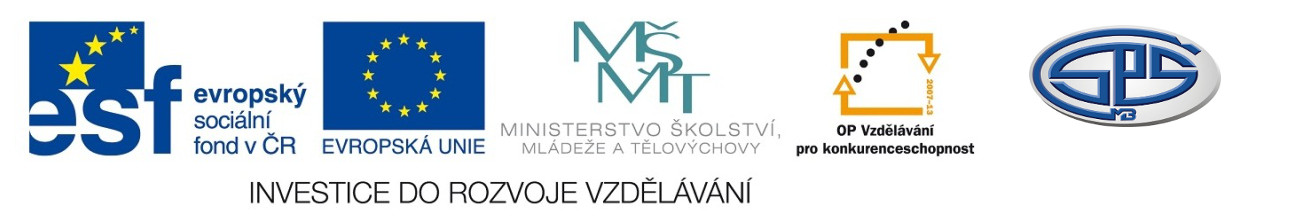 Předchůdci HusoviMgr. Ludmila Růžičková
Střední průmyslová škola, Mladá Boleslav, Havlíčkova 456
CZ.1.07/1.5.00/34.0861
MODERNIZACE VÝUKY
Anotace
Předmět: český jazyk a literatura
Ročník: I. ročník SŠ
Tematický celek: Počátky české literatury do doby veleslavínské
Klíčová slova: kritika církve, kazatelství, traktát
Forma: výklad
Datum vytvoření: 15. 06. 2013
Literatura doby husitské
Předchůdci Husovi
Od poloviny 14. století 
              narůstání rozporů ve společnosti
              sílící kritika církve

O nápravu společnosti 
usilovali zejména kazatelé a autoři náboženské literatury

kazatelství        velký význam, možnost oslovit široké vrstvy, 		       působivost mluveného slova
Pražští kazatelé, Husovi předchůdci:
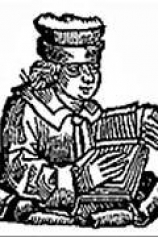 Matěj z Janova
Konrád Waldhauser
Jan Milíč z Kroměříže
Obr. č. 1
Matěj z Janova
Tomáš Štítný ze Štítného
chudý zeman, psal původně pro své děti
psal česky o náboženských otázkách
jeho díla měla    výchovný a mravoučný ráz
		           propracovaný styl 	
		           srozumitelný jazyk přístupný širším vrstvám
proto, že byl laik (člověk bez teologického vzdělání),  vzbudil svým dílem nelibost  u univerzitních mistrů
obhájil se v předmluvě ke Knížkám šesterým
Obr. č. 2
traktát     	učené pojednání typické pro středověké 			náboženské úvahy
		(později se tohoto termínu užívalo i pro práce 		filozofické nebo estetické)
Dílo /traktáty/ Tomáše Štítného
NÁZVY
Knížky šestery o obecných věcech křesťanských
Knihy naučení křesťanského
Řeči besední
Řeči sváteční a nedělní
OBSAH
pojednání o náboženských otázkách, o poslání církve
kritika zahálčivého života vyšších vrstev
požaduje užívání českého jazyka při kázáních (oproti latině)
Zdroje
SOCHROVÁ, M. Čítanka I. k Literatuře v kostce pro SŠ. 1. vyd. Havlíčkův Brod: FRAGMENT, 2007. ISBN 978-80-253-0186-9.
SOCHROVÁ, M. KOMPLETNÍ PŘEHLED české a světové LITERATURY. 1. vyd. Havlíčkův Brod: FRAGMENT, 2007. ISBN 978-80-253-0311-5.


Obr. č. 1 – krestandnes.cz: [online] [vid. 14.6.2013]. Dostupné z:  http://www.krestandnes.cz/files/2007_06/comments_7316_a2615.jpg

Obr. č. 2 - valentinska.cz : [online] [23.12.2011] [vid. 14.6.2013]. Dostupné  z: http://www.valentinska.cz/images/8b72895865ca4aaaf93446a5dd0a473f.jpg